SISTEMA DE GESTÃO DE
CUSTOS
OBJETIVOS DO
SISTEMA
OBJETIVOS
Atendimento ao § 3º do Art. 50 da L.C. 101/2000
           § 3º A Administração Pública manterá sistema de custos que permita a avaliação e o acompanhamento da gestão orçamentária, financeira e patrimonial.
Subsidiar as tomadas de decisões da alta gestão e da gestão operacional, visando a constante melhoria da qualidade dos gastos públicos;

Subsidiar a gestão e elaboração das projeções orçamentárias;

Possibilitar maior transparência para o controle social;

Fomentar a disseminação da cultura de gestão de custos como oportunidade de expansão do potencial de atendimento à demanda social.

GESTÃO DE CUSTOS X   DESPERDÍCIOS X OFERTA DE SERVIÇOS
METODOLOGIA ADOTADA
VISÕES DOS SETORES
SETOR PRIVADO
QUALID. PRODUTO
Reposição do Gasto
Destinação do Gasto
CUSTO
LUCRO
CONSUMIDOR
PREÇO DE VENDA
FOCO NO LUCRO
FOCO NO CONTROLE DOS RECURSOS ARRECADADOS
SETOR PÚBLICO
GESTÃO
VISÃO ORÇAMENTÁRIA
TRIBUTAÇÃO
GASTOS PÚBLICOS
SOCIEDADE CONTRIBUINTE
VISÃO PATRIMONIAL
FOCO NA EFICIÊNCIA DO GASTO DOS RECURSOS
FASES DE IMPLANTAÇÃO
A depender dos recursos, pode-se implantar mais de uma fase num mesmo momento.
VISÃO PATRIMONIAL
PRIMEIRA FASE – 1ª Versão
Definir 
Período 
de Atualização
Alterar
Sistemas
PESSOAL
Recadastramento Anual/Transferências
Cadastrar os códigos de alocação no SAD-RH
Cadastrar os códigos de alocação no PE-Integrado
Não há Alteração no 
e-Fisco
Inventário e Movimentação
Cadastrar os códigos de alocação no PE-Integrado
DEPREC. e EXAUST
O PC Reconhece o Centro de Resp. P/Custo onde o funcionário está lotado
CONSUMO
SERVIÇOS
Integração com e-Fisco
DIÁRIAS ...
CÓDIGO DE ALOCAÇÃO – 1ª Versão
P A T R I M Ô N I O
X Cadastro nos sistemas
Cód. Da U. G.
Modalidade
Elemento
Categoria
6º Nível
7º Nível
1º Nível
2º Nível
3º Nível
4º Nível
5º Nível
Grupo
Classe
Item
X Não há digitação
x
x
x
x
x
xx
xx
x
xxxxxx
x
x
x
x
x
x
V.P.D.
CENTRO DE CUSTOS
E-Fisco
SAD-RH
PE-INTEGRADO
Plano de Contas de Custos
S.G.C.
SEGUNDA FASE – 1ª Versão
CRIAR O
S.G.C.
INTEGRAR
PLANO DE CONTAS
S.G.C. – Sistema de Gestão de Custos
PESSOAL
CUSTOS POR CENTRO DE CUSTOS
GESTÃO ESTRATÉGICA
GESTÃO  OPERACIONAL
DEPREC. e EXAUST
CONSUMO
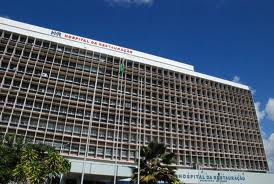 HOSPITAL
SERVIÇOS
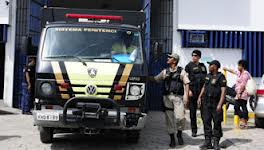 PENITENCIÁRIA
ESCOLA
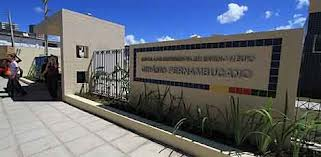 DIÁRIAS ...
TERCEIRA FASE – 2ª Versão
ABERTURA POR ATIVIDADE
MÉTODO:
GESTÃO  OPERACIONAL
Alocação Percentual
CUSTOS POR CENTRO DE CUSTOS
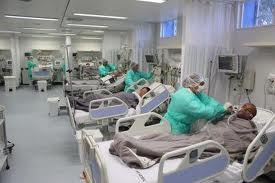 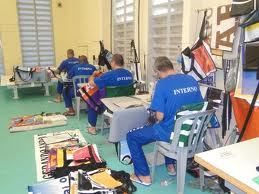 PROCEDIMENTO HOSPITALAR
RESSOCIALIZAÇÃO
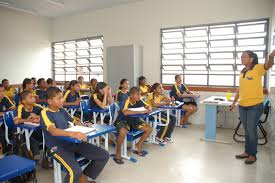 ENSINO FUNDAMENTAL
TERCEIRA FASE – 2ª Versão
Cad. 
Prod.
Cad. 
Ativ.
Cad. 
G.C.
Produtos
GESTÃO ESTRATÉGICA
GESTÃO  OPERACIONAL
Gerador de Custo 1
ATIVIDADE 1
ATIVIDADE 2
ATIVIDADE 3
ATIVIDADE 4
ATIVIDADE 5
ATIVIDADE ...
CENTRO DE RESPONS. POR CUSTO
Gerador de Custo 2
Gerador de Custo ...
S.G.C. – Sistema de Gestão de Custos
FASES DE IMPLANTAÇÃO
VISÃO ORÇAMENTÁRIA
PRIMEIRA FASE – 1ª Versão
INTEGRAR
CRIAR O
S.G.C.
S.G.C. – Sistema de Gestão de Custos
PLANO DE CONTAS
LIQUIDAÇÕES
CUSTO POR CÉLULA ORÇAMENTÁRIA
GESTÃO ESTRATÉGICA
GESTÃO  OPERACIONAL
Esfera Orçamentária
Fonte de Recurso
Unidade Orçamentária
Categoria Econômica
Função
Grupo de Despesa
Subfunção
Modalidade de Aplicação
Programa
Elemento da Despesa
Ação
Obj Estratégico
Subação
SEGUNDA FASE – 2ª Versão
Definir 
Período 
de Atualização
Alterar
Sistemas
Cadastrar ação orçamentária no SAD-RH
Recadastramento Anual/Transferências
PESSOAL
Inventário anual e Consumo
Cadastrar ação orçament. no PE-Integrado
DEPREC. e EXAUST
Inserir ação orçamentária no PE-Integrado
CONSUMO
Funcionário Digita Ação orçamentária
SERVIÇOS
Integração com e-Fisco
Não há Alteração no 
e-Fisco
DIÁRIAS ...
SEGUNDA FASE – 2ª Versão
X Digitação
O R Ç A M E N T O
Modalidade de Aplicação
Unidade Orçamentária
Elemento da Despesa
Categoria Econômica
Esfera Orçamentária
Grupo de Despesa
Fonte de Recurso
Obj Estratégico
Subfunção
Programa
Subação
Função
Ação
xxxx
xxxxxx
xx
xxx
xxxx
xxxx
xx
xxxxxxxxx
x
x
xx
x
CÉLULA ORÇAMENTÁRIA
FOLHA
PE-INTEGRADO
S.G.C.
TERCEIRA FASE – 2ª Versão
ABERTURA DA CÉLULA POR COMPETÊNCIA
GESTÃO  OPERACIONAL
CUSTOS POR CÉLULA ORÇAMENTÁRIA
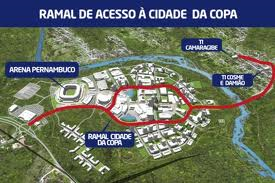 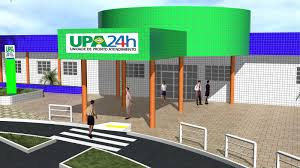 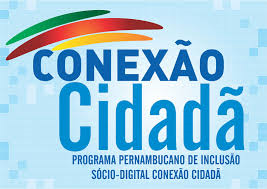 ESTRATÉGIA DE IMPLANTAÇÃO
ESTRATÉGIA DE IMPLANTAÇÃO
1ª FASE DE IMPLANTAÇÃO
Aquisições
SEFAZ
SETE
ESTRUTURA CORPORATIVA
Diretoria de Custos
GTCUSTOS
Coordenador de Projetos
Secretária
Analistas de Sistemas
Analista de Custos Módulo Estratégico
Analista de
Custos  
Educação
Analista de
Custos 
Saúde
Analista de
Custos
Def. Social
SDS – Set Contábil
SEE – Set Contábil
SCGE – Set Contábil
SEPLAG – Set Contábil
SAD – Set Contábil
SES – Set Contábil
SEFAZ – Set Contábil
Anali Custos
Anali Custos
Anali Custos
Anali Custos
Anali Custos
Anali Custos
Anali Custos
Gratific Financeira
Gratific Financeira
Gratific Financeira
Gratific Financeira
Gratific Financeira
Gratific Financeira
Gratific Financeira
Consultores
Consultores
Consultores
Consultores
Consultores
Consultores
Consultores
ESTRUTURA NOS ÓRGÃOS
REQUISITOS PARA IMPLANTAÇÃO
REQUISITOS PARA IMPLANTAÇÃO
1ª VERSÃO:
Definir Uma Estrutura de Centros de Responsabilização p/Custos;
Alocar nos Centros de Responsabilização p/Custos:
A Folha de pagamentos;
O Consumo;
A Depreciação, Exaustão, Amortização e demais gastos;
A Liquidação (Custo Orçamentário);
Criar Instrumentos para atualização automática dos Centros de Resp. p/Custos;
Desenvolver o Sistema de Gestão de Custos Integrado com os Sistemas “Estruturantes” e com ferramenta interativa de consulta;
Implementar plano de implantação e de treinamento aos usuários; 
Implantar Estrutura de Gestão das Informações de Custos (Órgão Central) e criar Unidades de Custos nas diversas Secretarias;
Implantar a cultura de Custos em todo o Estado (cursos, palestras, publicações, premiação)
REQUISITOS PARA IMPLANTAÇÃO
2ª VERSÃO:
Implementar oficinas com as diversas atividades e produtos do Estado visando criar multiplicadores para a versão;
Definir Uma Estrutura de Atividades e Produtos para o Estado;
Implementar em laboratório o Custo Baseado em Atividades no Sistema de Gestão de Custos;
Inserir a Célula Orçamentária nos “Sistemas Estruturantes (Folha, Consumo, Patrimônio...)”. Atenção: Observar o melhor momento para esta inserção, considerando o custo da manutenção da informação, bem como a necessidade ou não da gestão;
Treinar os Setores de Custos e, posteriormente, os gestores das alocações nas atividades e nos produtos;
Implementar Plano de Implantação estratificado por atividade;
Aculturar todo o Estado no tocante à Gestão de Custos por Atividade ou/e Absorção (Secretaria de Saúde).
SISTEMAS DE
T.I.
ESTRUTURA DE T.I.
PLANO DE CONTAS
Decisões Estratégicas
PESSOAL
Decisões Operacionais
Decisões Operacionais
Alta Gestão
B.I.
B.I.
SGC SES
SGC SEE
DEPREC. e EXAUST
B.I.
VOL.
VOL.
B.I.
B.I.
SGC ...
SGC SDS
VOL.
VOL.
Banco de Dados
CONSUMO
Regras de Negócio
Tratamento e Carga
SERVIÇOS
VISÃO PATRIMONIAL
DIÁRIAS ...
ESTRUTURA DE T.I.
Decisões Estratégicas
PESSOAL
Decisões Operacionais
Decisões Operacionais
B.I.
Alta Gestão
B.I.
B.I.
B.I.
SGC SES
SGC SEE
PLANO DE CONTAS
DEPREC. e EXAUST
B.I.
SGC ...
SGC SDS
Banco de Dados
LIQUIDAÇÃO
CONSUMO
Regras de Negócio
1ª VERSÃO
Tratamento e Carga
SERVIÇOS
VISÃO ORÇAMENTÁRIA
DIÁRIAS ...
2ª VERSÃO
COORDENAÇÃO 
INTRA-GOVERNO
ATORES
ÓRGÃOS ESTRATÉGICOS
OUTROS
PODERES
UNIDADES FINALÍSTICAS
INDIRETAS
ESTRUTURA DELIBERATIVA
GTCUSTOS
DECRETO 36.952, DE 11 DE AGOSTO DE 2011
SEFAZ/PE
ALEPE
SCGE
TJPE
Integrantes nomeados por ato do Governador
MPPE
SAD
Coordenação da SEFAZ/PE
SEPLAG
TCE
PERPART
CONVIDADOS
6
PROBLEMAS ENFRENTADOS
PROBLEMAS ENFRENTADOS
Ano difícil para contratação destinada a  novos projetos: Eleições e copa do mundo; 
Obter priorização no cadastramento de centros de responsabilização por custos nos sistemas estruturantes;
Cultura orçamentária instalada;
Dificuldades na Implantação da Estrutura Organizacional;
Toda grande caminhada começa com um pequeno passo Lao Tsé
Stênio Luiz de Barros Melo Rios
Auditor Fiscal do Tesouro Estadual
Coordenador do GTCUSTOS/PE
Stenio.rios@sefaz.pe.gov.br
(81) 31836825